Підпроект «Патріоти на захисті Батьківщини»
«Гляди, не забудь – людиною будь!»
Підготував учитель української мови 
та літератури 
Вишнопільської ЗОШ І – ІІІ ступенів 
Гончаров Олександр Володимирович
Участь у благодійних акціях
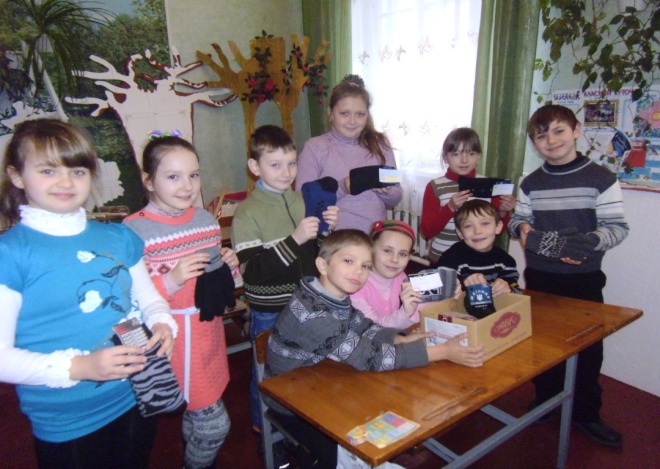 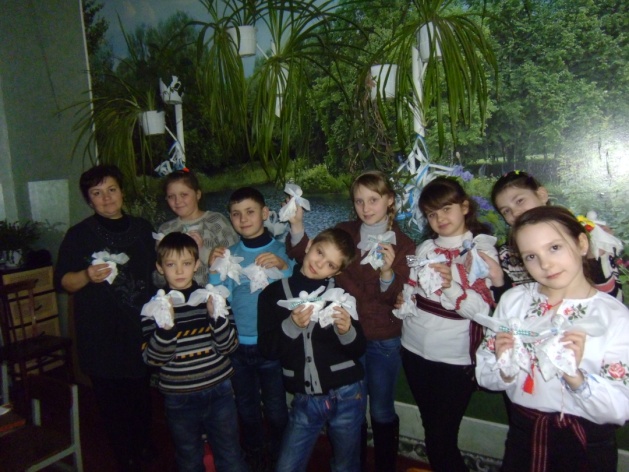 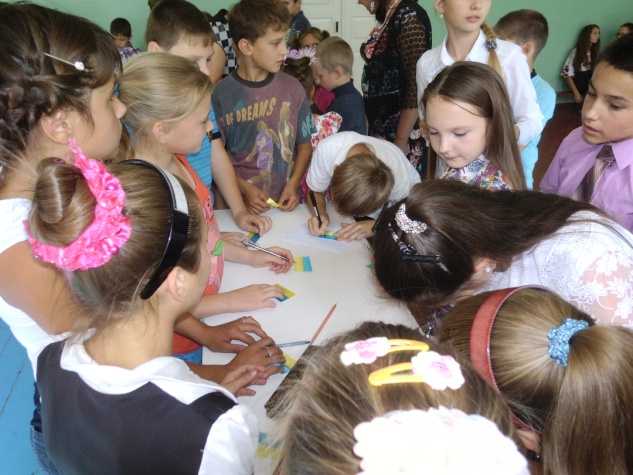 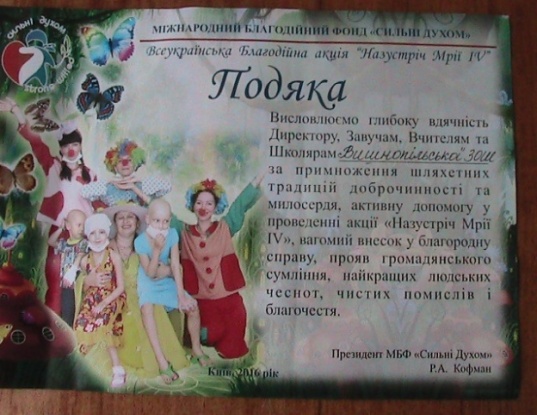 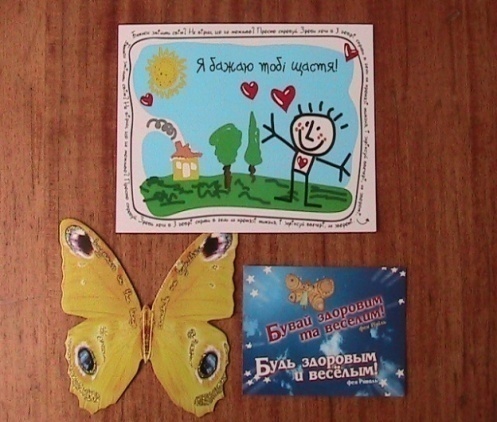 Пам’ятаємо наших героїв
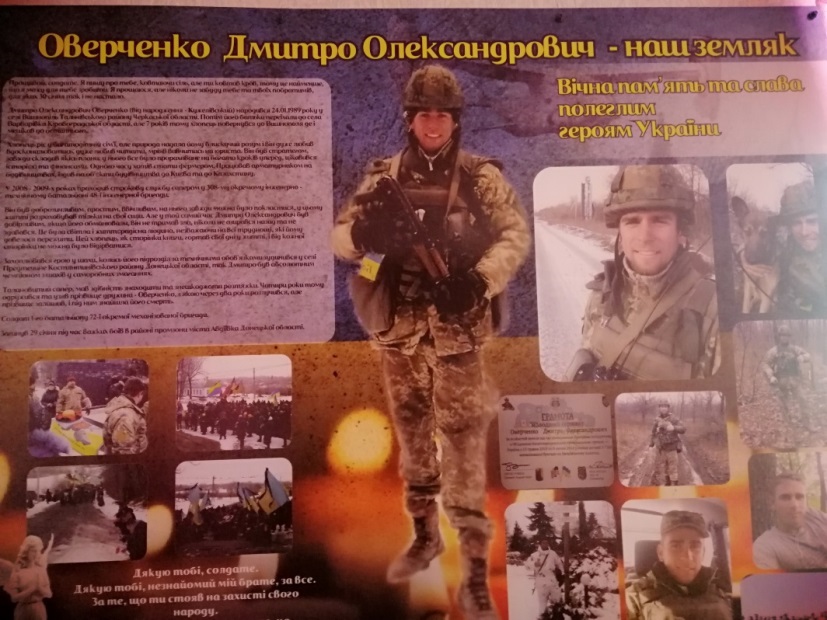 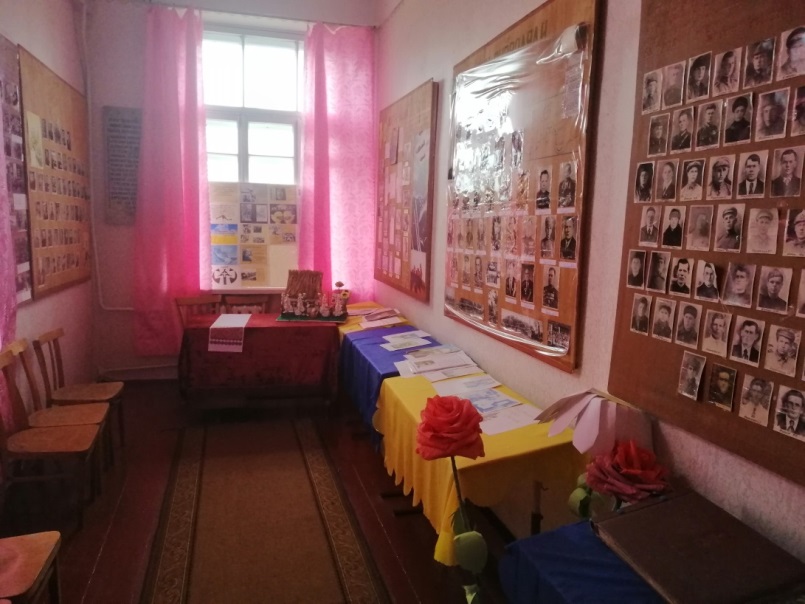 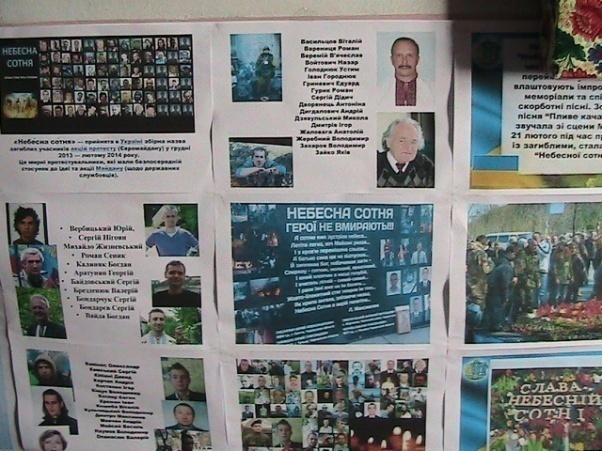 Шануємо ветеранів педагогічної праці, запрошуємо на свята, концерти
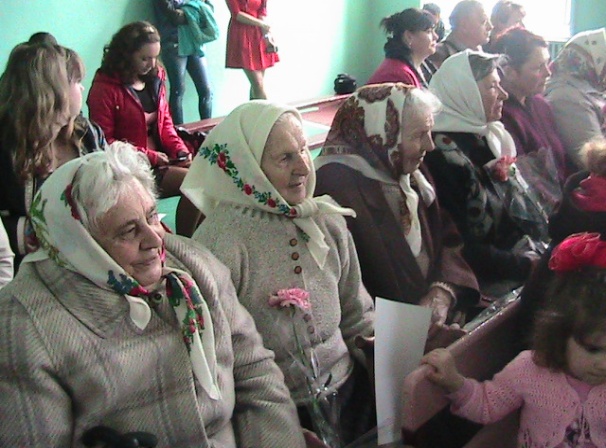 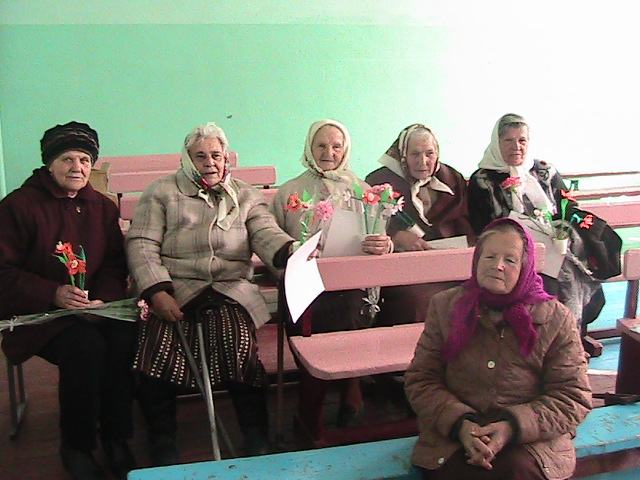 Волонтери надають посильну допомогу своїм підопічним
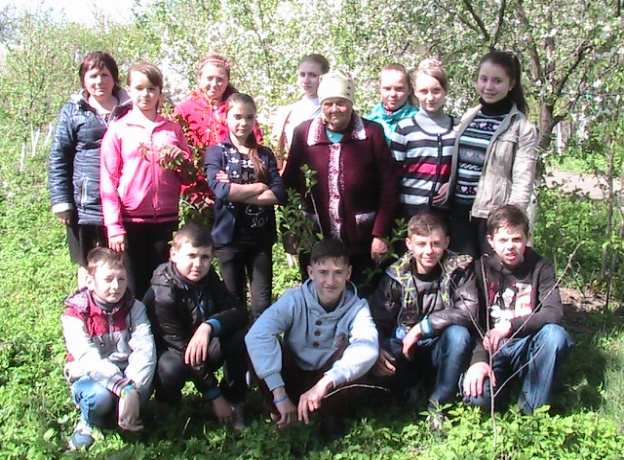 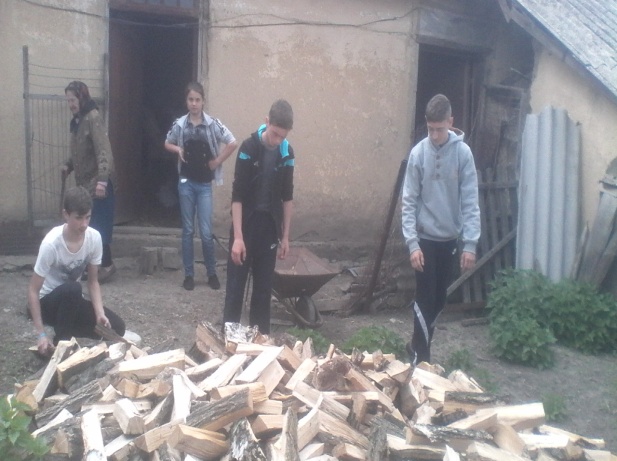 Підтримуємо в належному порядку місця поховання героїв-визволителів
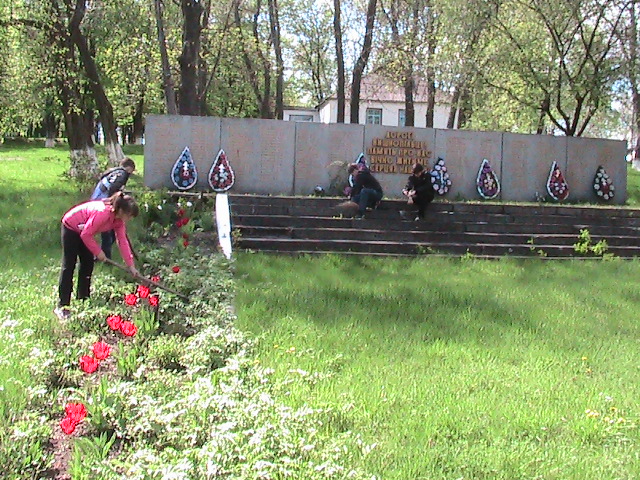 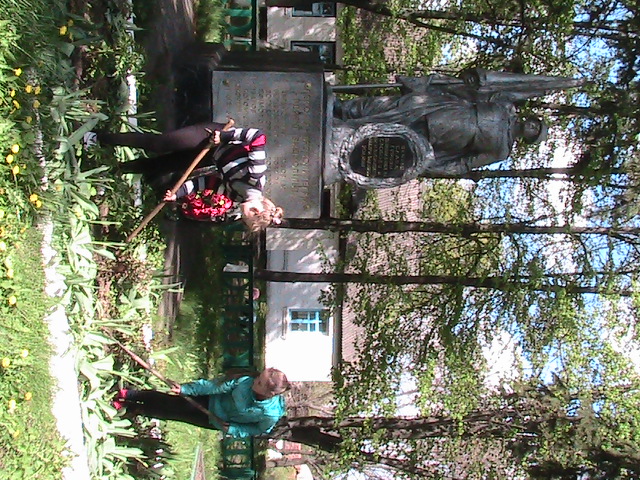 Участь у мітингу до Дня пам’яті та примирення
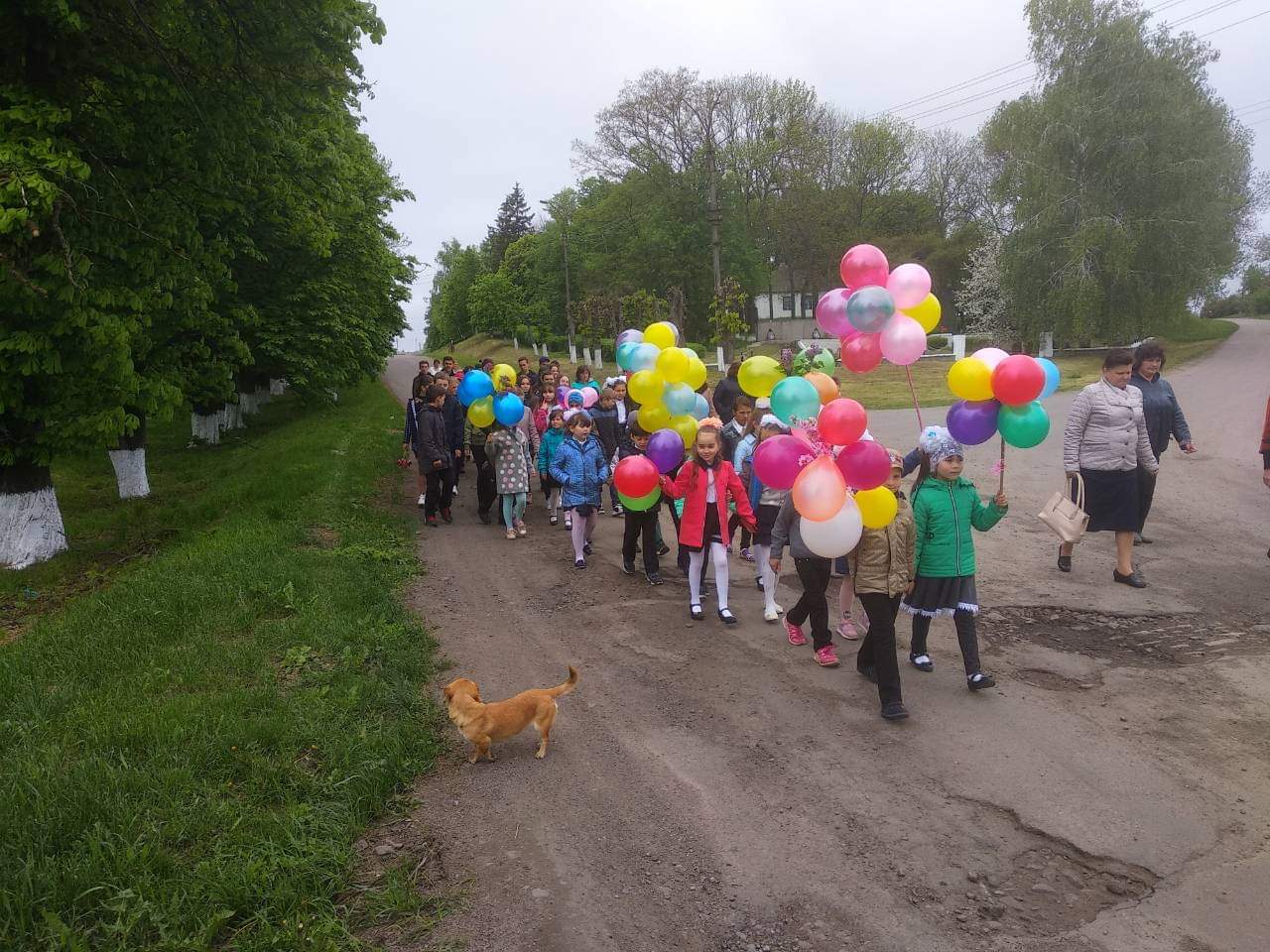 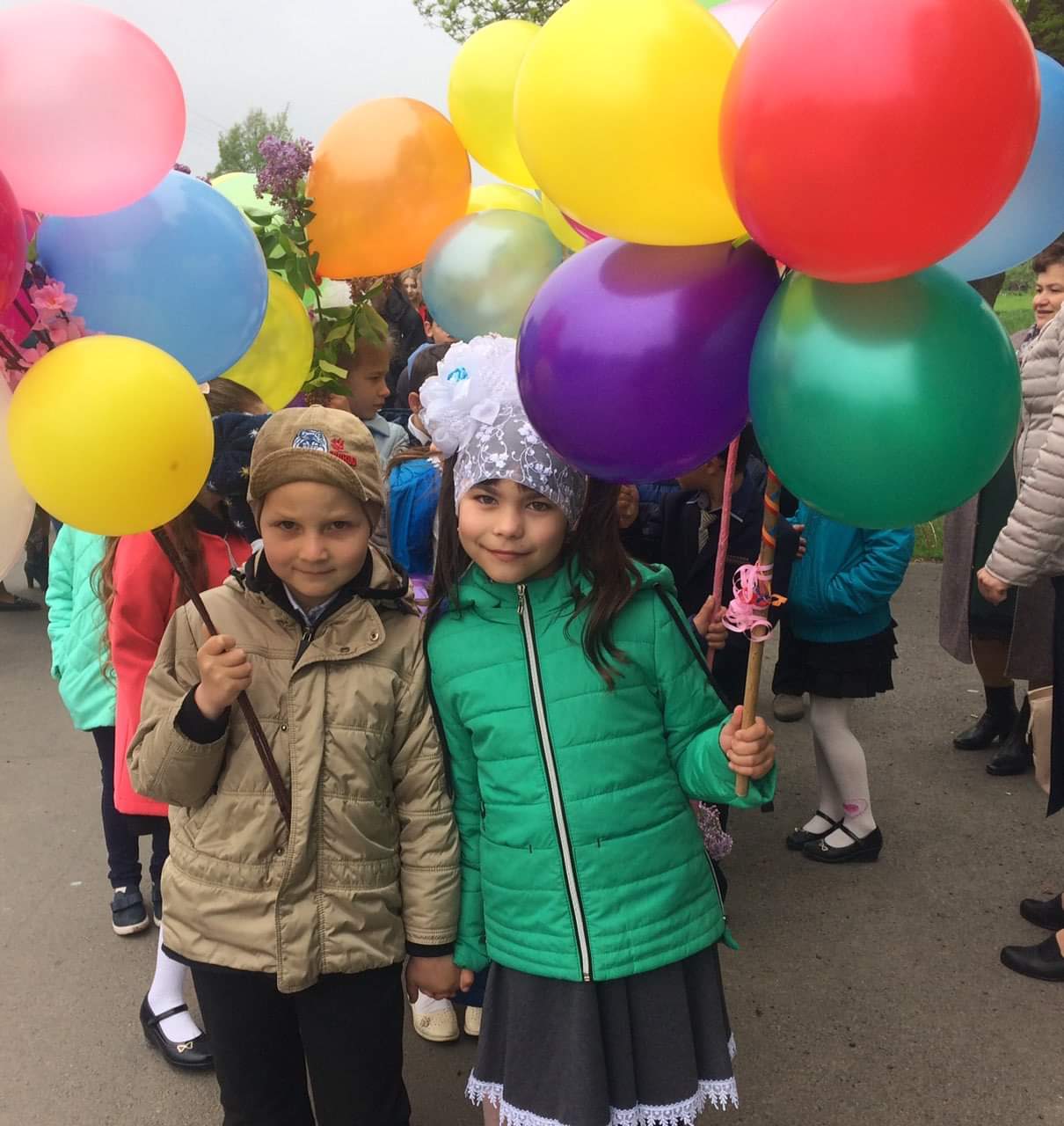 Підтримуємо порядок на пришкільній території
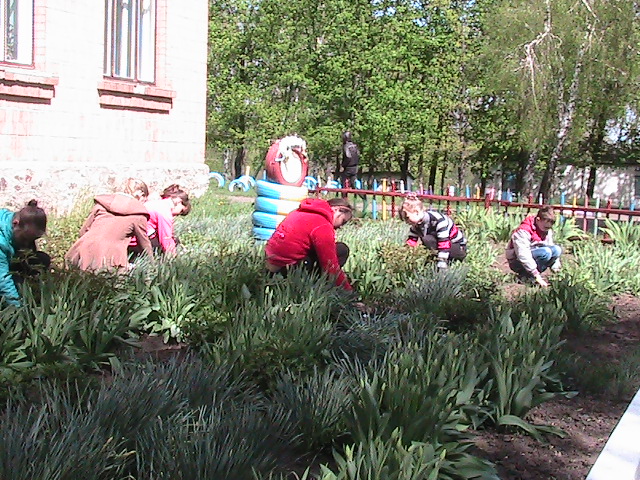 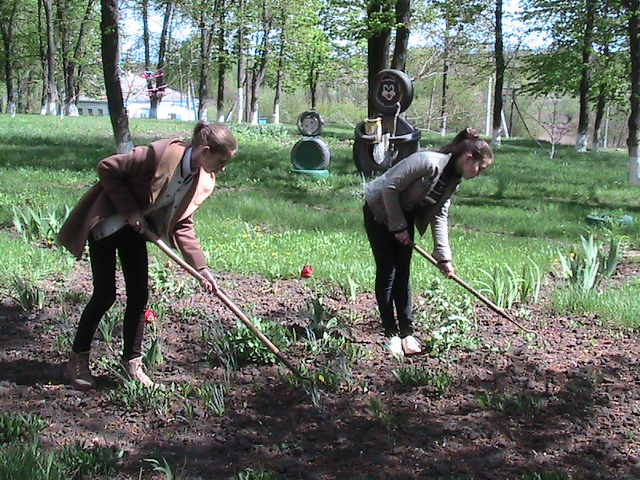 Майбутнє залежить, від нашої освіченості, людяності, доброти і порядності
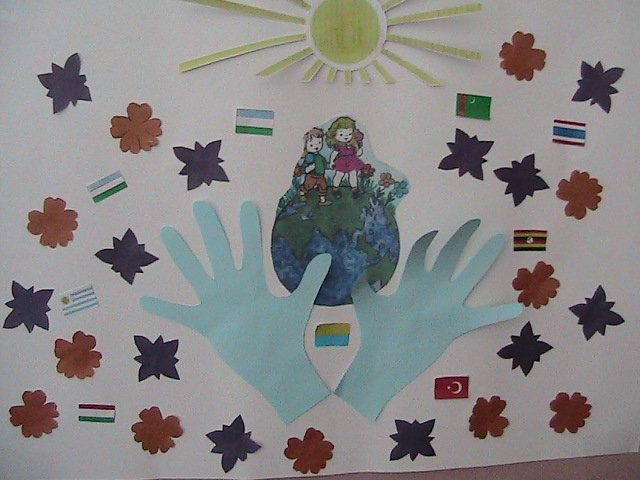